第十二课     中国的变化
夏千舒 XIA,Qianshu
Mar.05th，2020
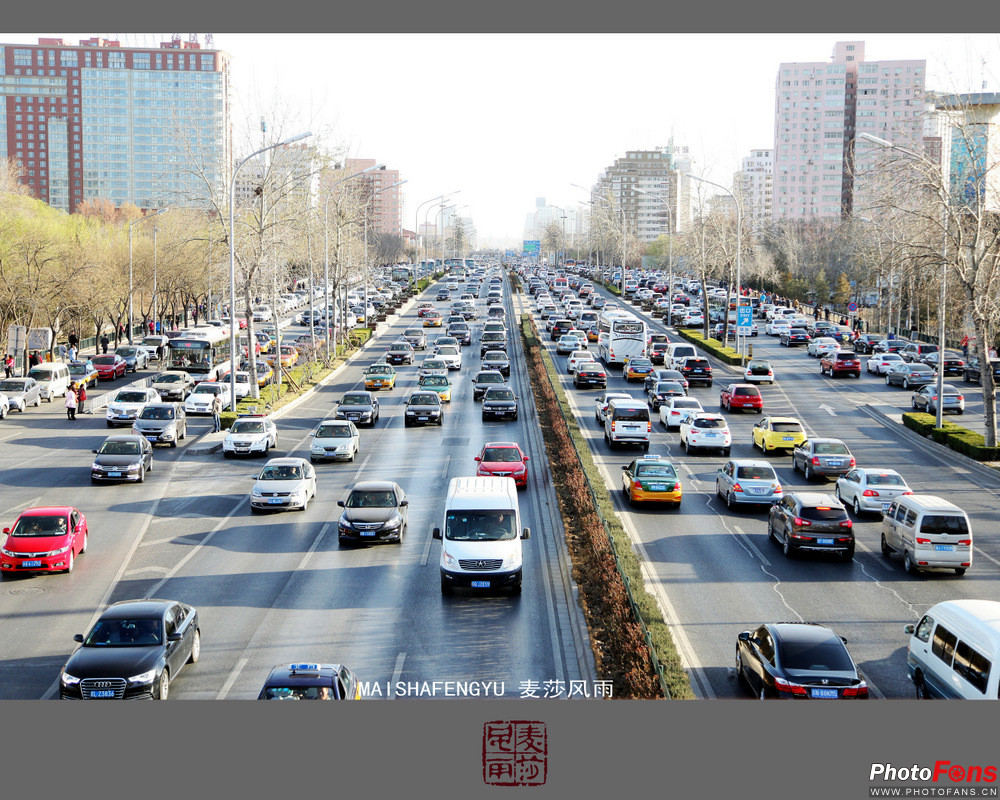 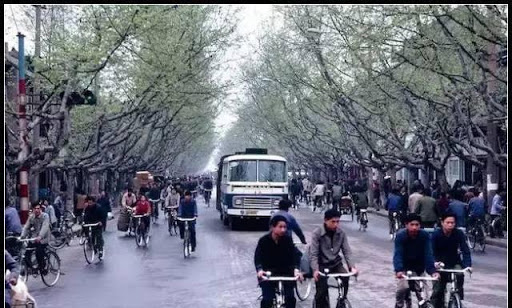 变化
n／v  change；to change
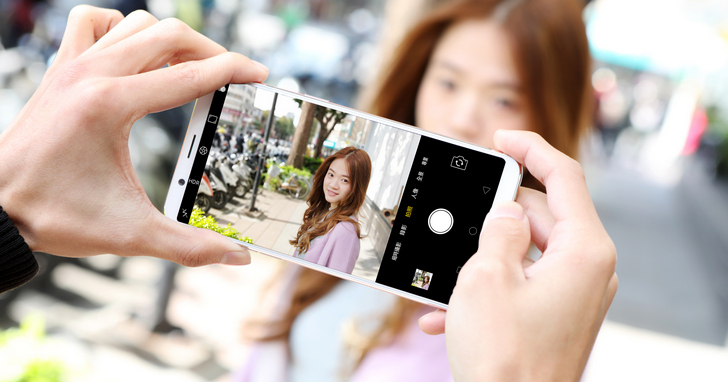 拍
照片
v  to take pictures；to shoot flim ; to clap; to pat
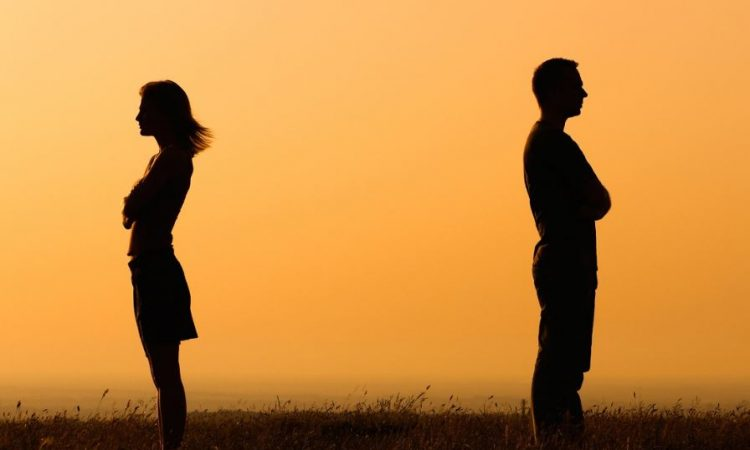 最熟悉的陌生人。
陌生
熟悉
adj  unfamilar; strange; unkonw
v /adj to know something or someone well; 
to be familiar with
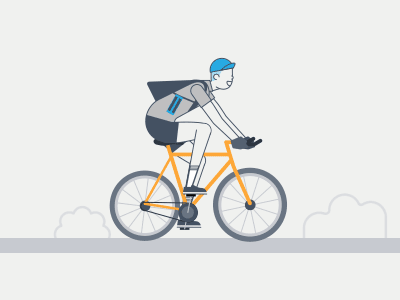 骑
自行车
n bicycle
v to ride
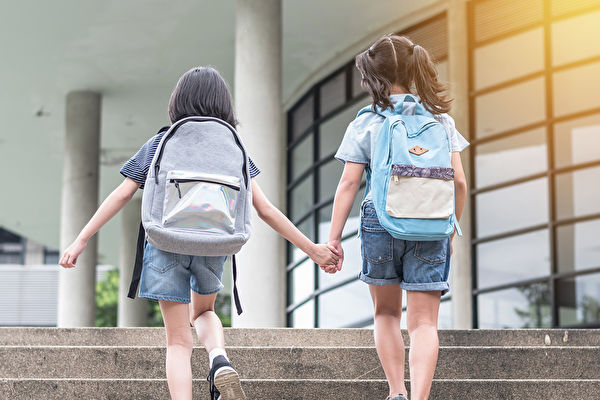 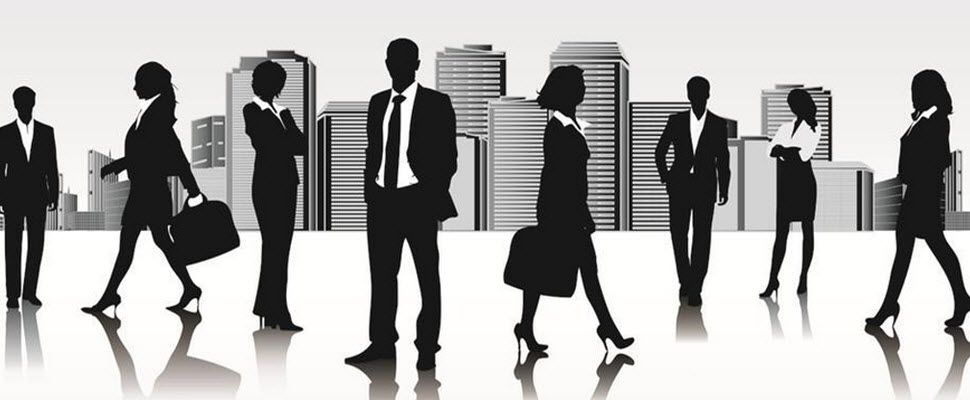 上学
上班
vo to go to school
vo to go to work；to start work
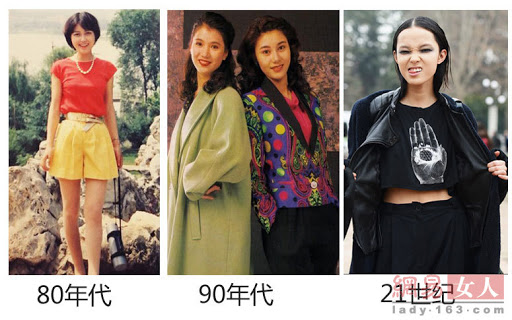 服装
n clothing
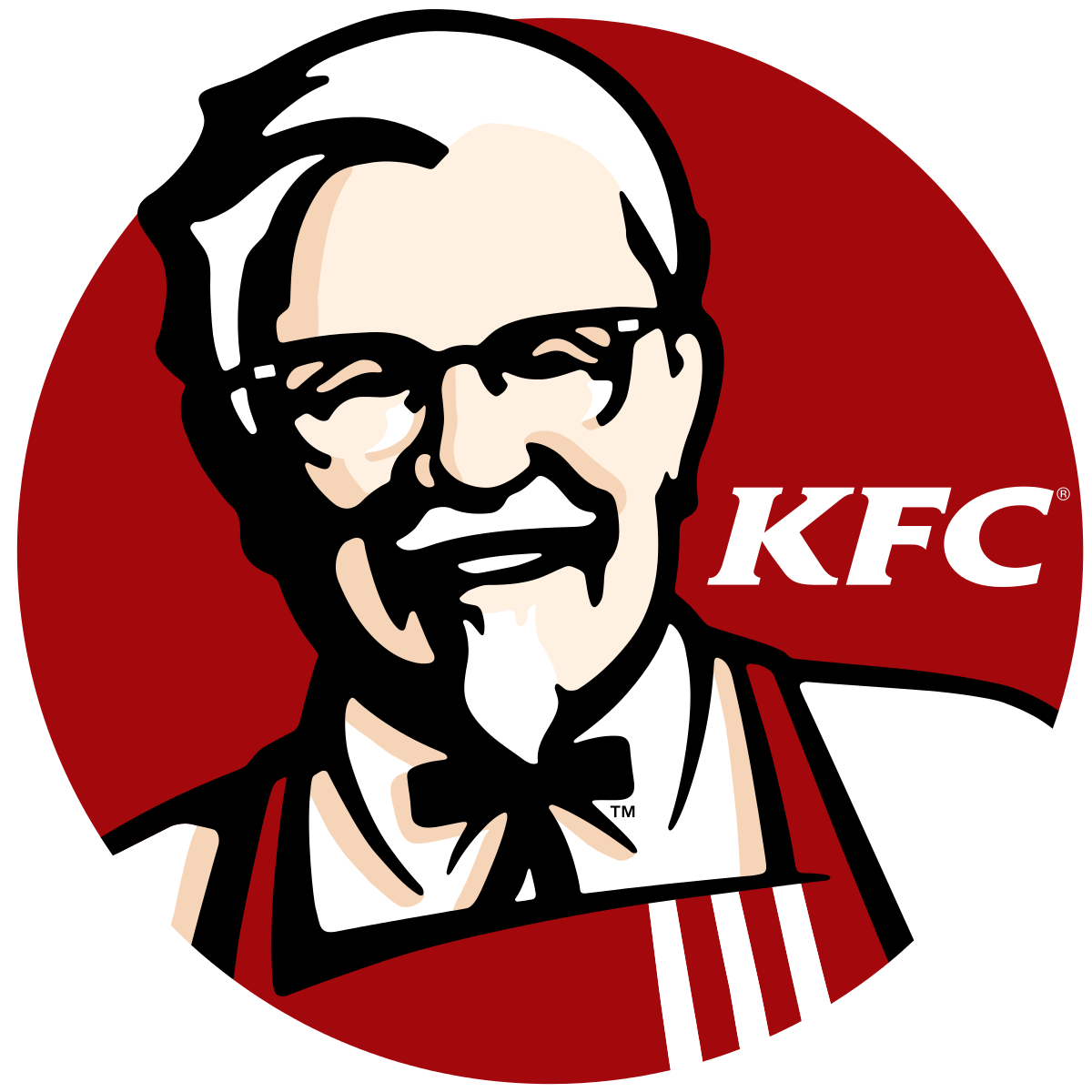 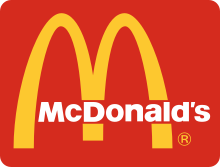 mài dāng láo 
     麦当劳
kěn dé jī 
  肯德基
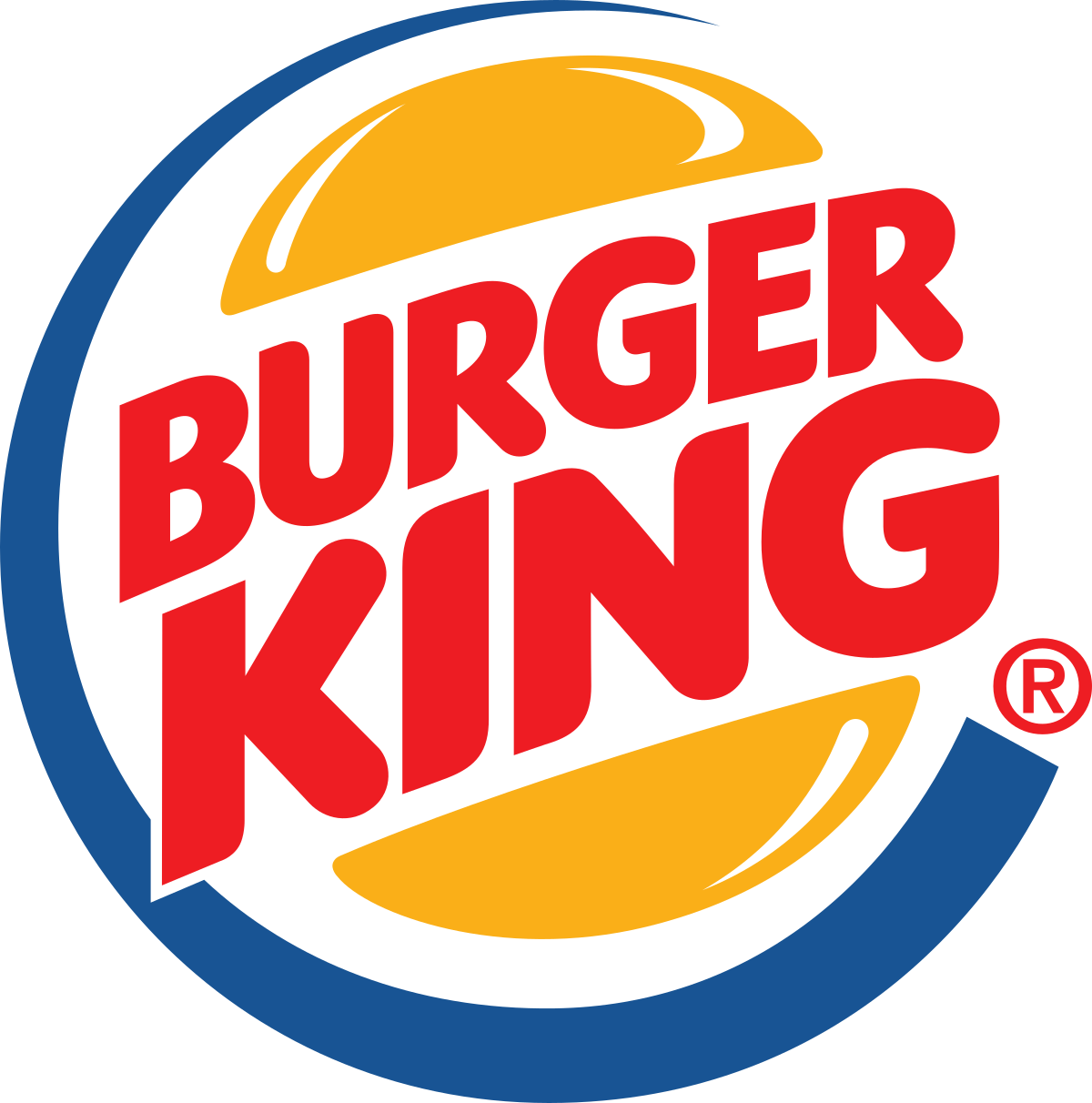 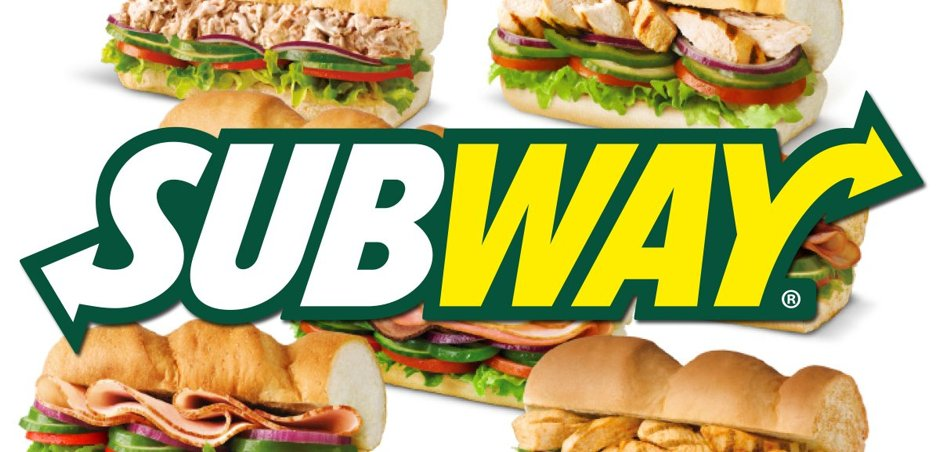 sài bǎi wèi 
   赛百味
hàn bǎo wáng
      汉堡王
快餐
n fast food
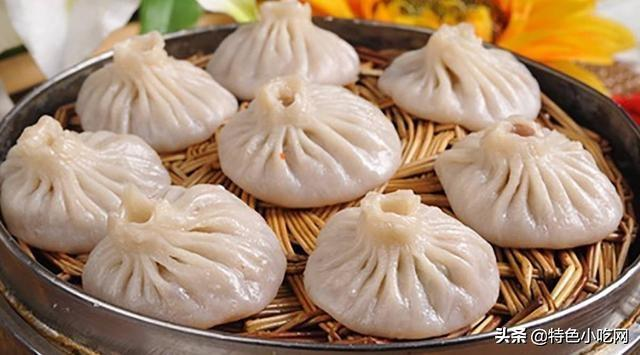 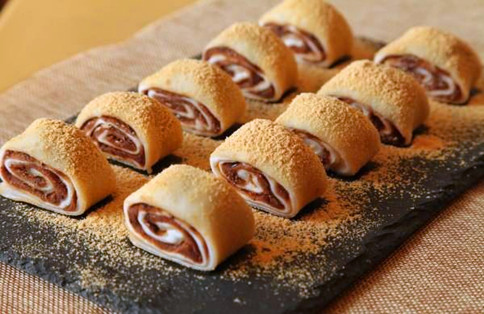 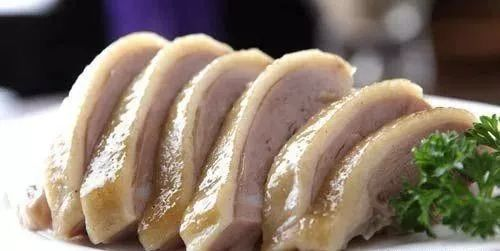 上海特色小吃
南京特色小吃
北京特色小吃
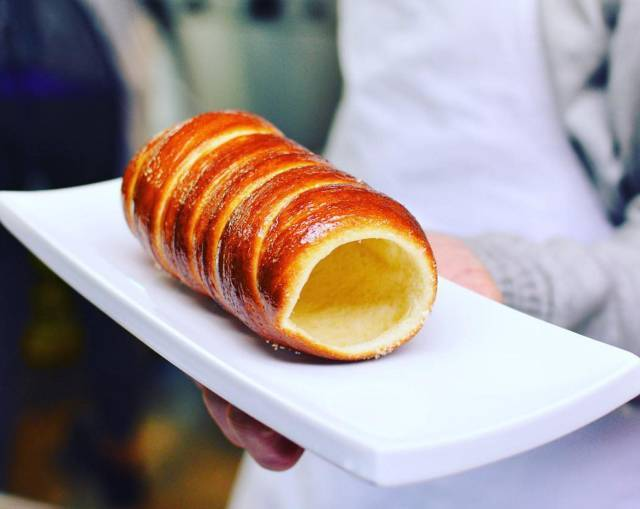 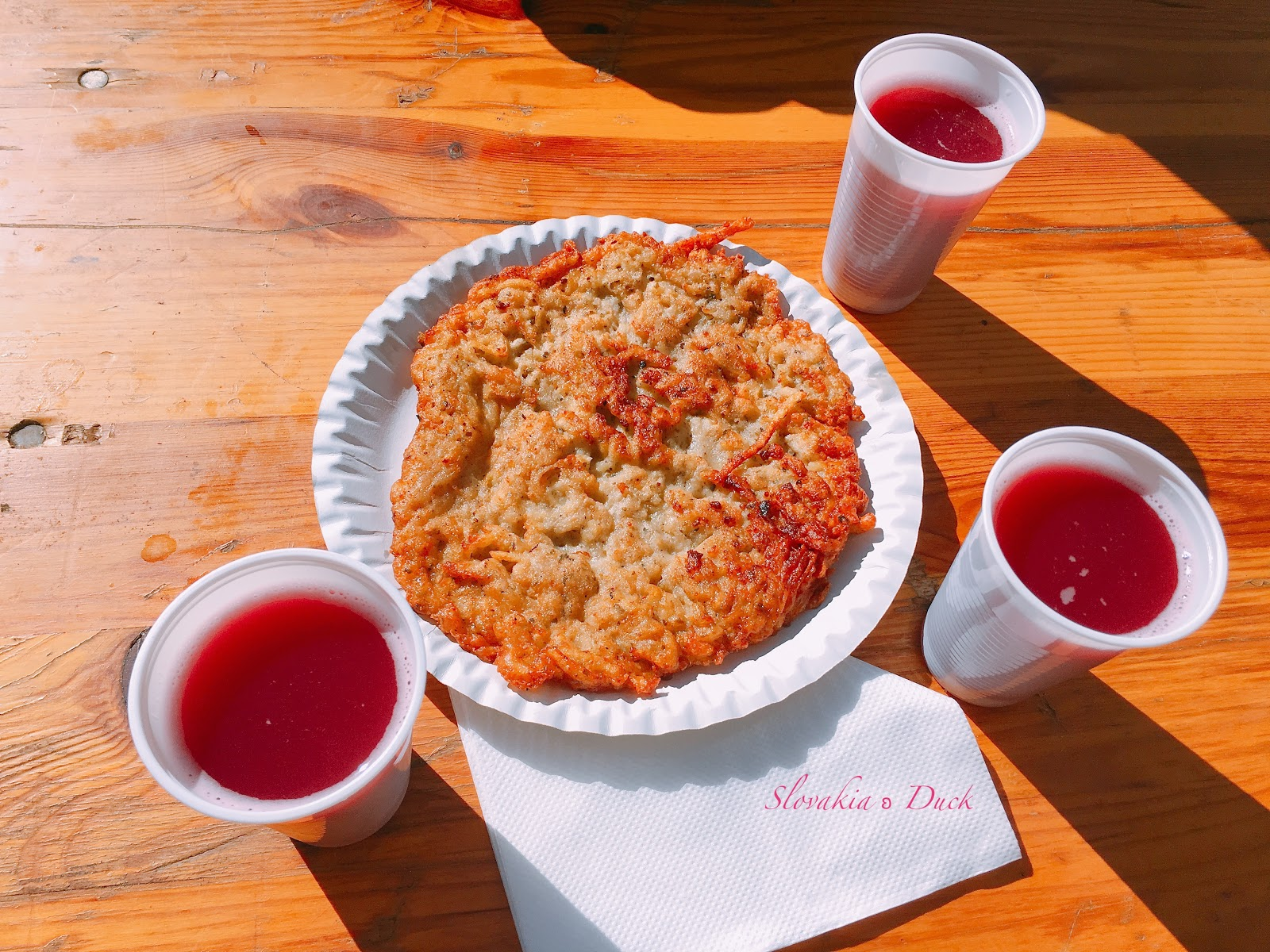 小吃
特色
n distinguishing feature or quality ;
 characteristic
n small and in expensive dishes
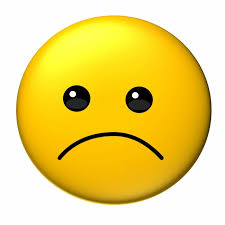 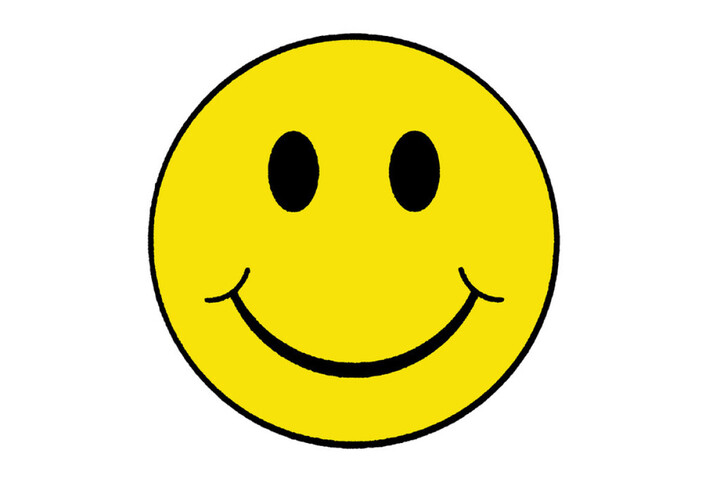 高兴／开心
难过
adj happy
adj sad；hard to bear
https://play.kahoot.it/v2/?quizId=e90d3a0f-0b01-4a43-9633-63446c55b84b
读一读
表哥就带他们去找那个中学。没想到那儿已经变成了一个购物中心，完全不是爸爸说的那个样子了。表哥问了好几个人，谁也说不清楚那个中学搬到哪去了。天明想，爸爸总说自己是南京人，可是实际上他熟悉的那个南京已经没有了，今天的南京对他来说其实是一个完全陌生的地方。
GRAMMAR：竟（然）
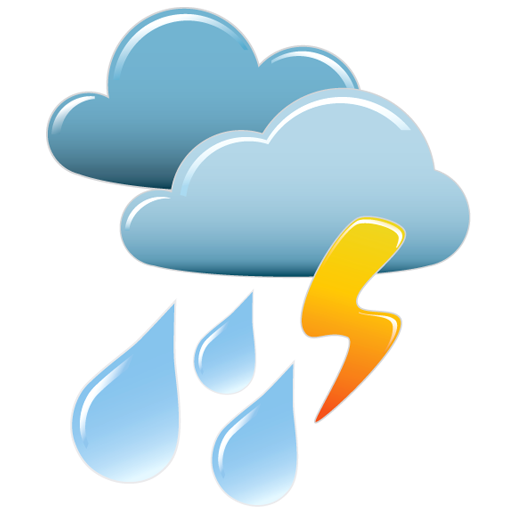 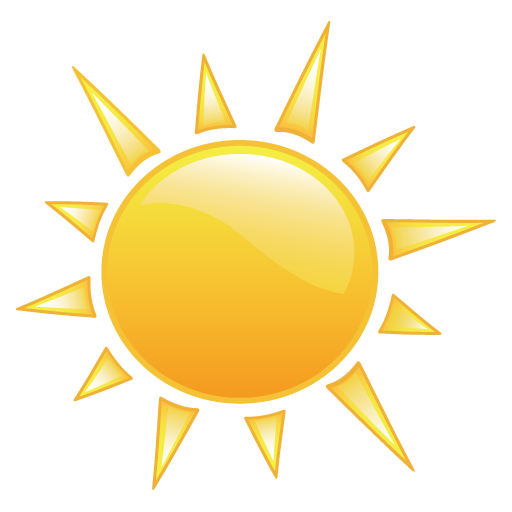 竟然下雨了
早上天气还很好，晚上 __________________。
早上
晚上
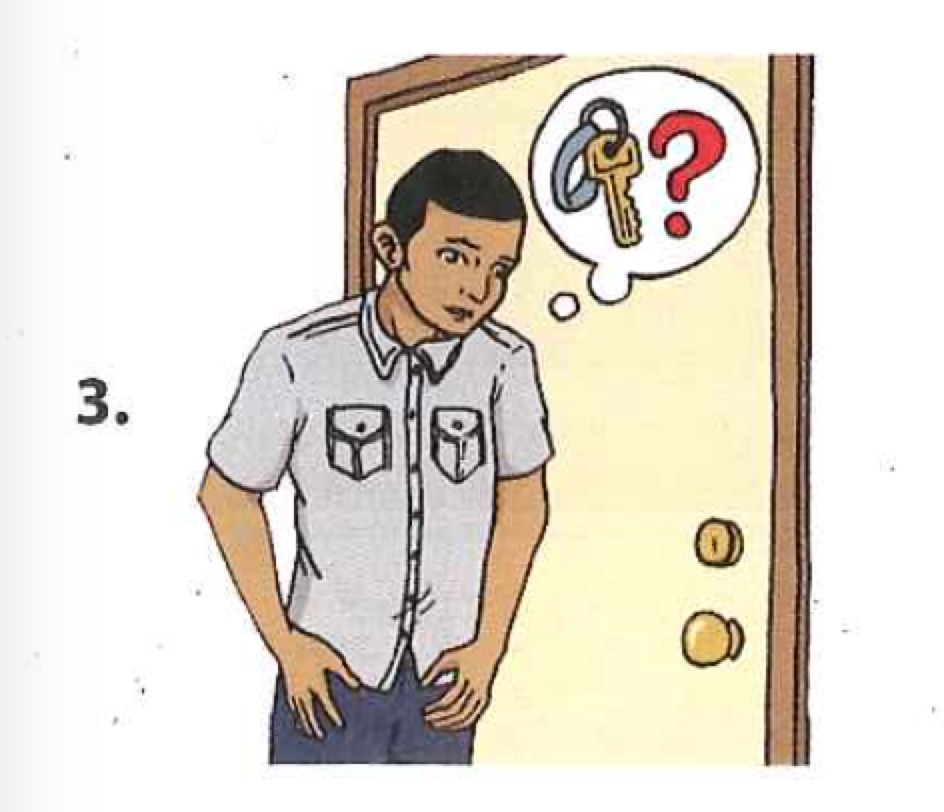 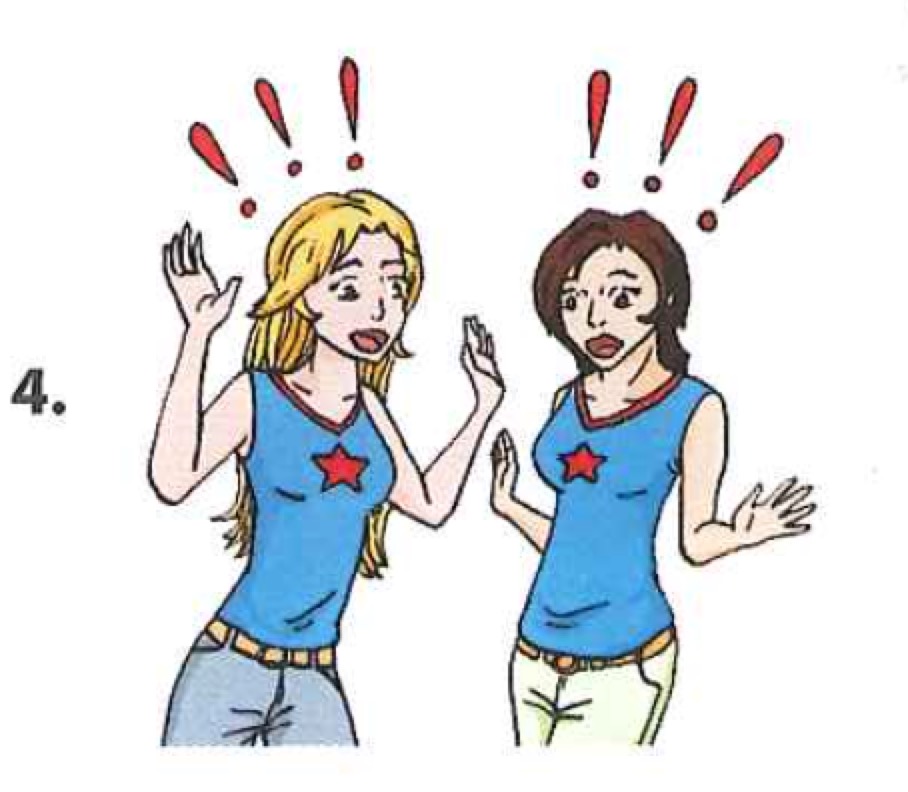 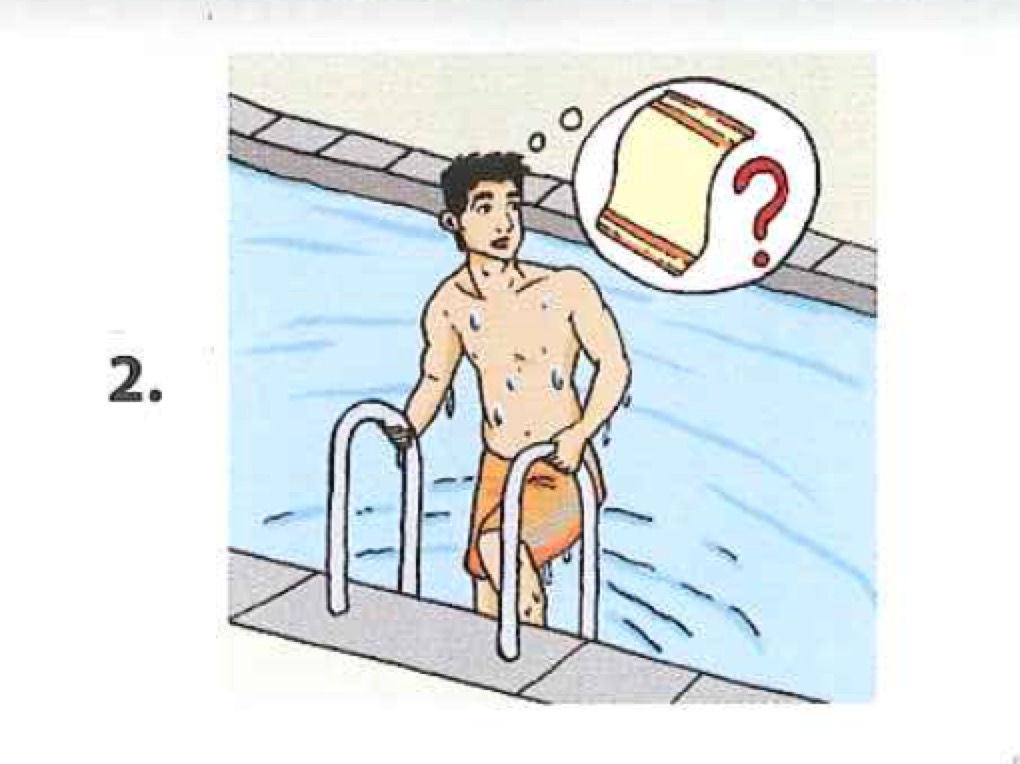 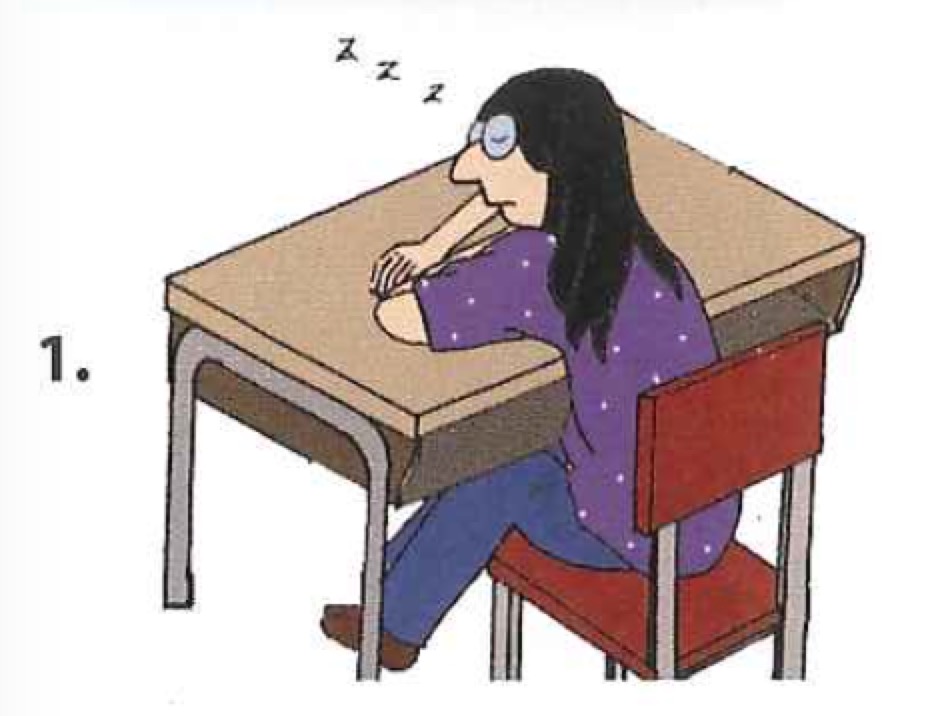 她们俩竟然穿的一样。
他回家竟然没带钥匙。
她上课竟然睡着了。
他去游泳竟然没带毛巾。
GRAMMAR：Adverb 可（是）Continued
A：中秋节快到了，咱们做月饼吃，怎么样？

B：做月饼？我        不行。
可
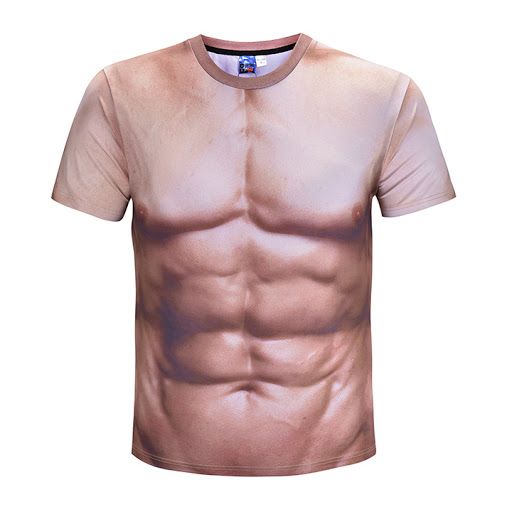 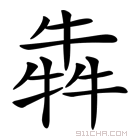 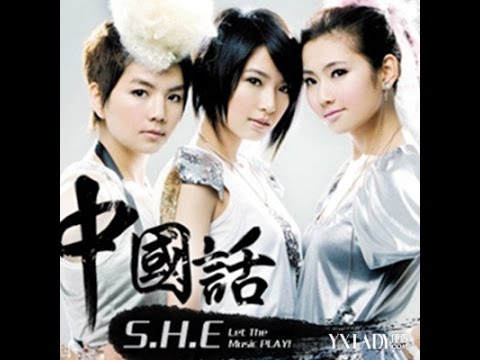 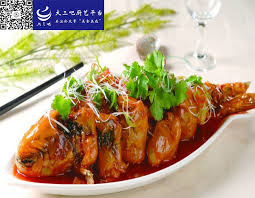 A：这件衣服你喜欢吗？


B：                          。
A：这首歌你会唱吗？


B：                          。
A：这个汉字你认识吗？


B：                          。
A：我们晚饭做糖醋鱼
吃，怎么样？

B：                          。
GRAMMAR：尽可能
你知道怎样保持健康吗？
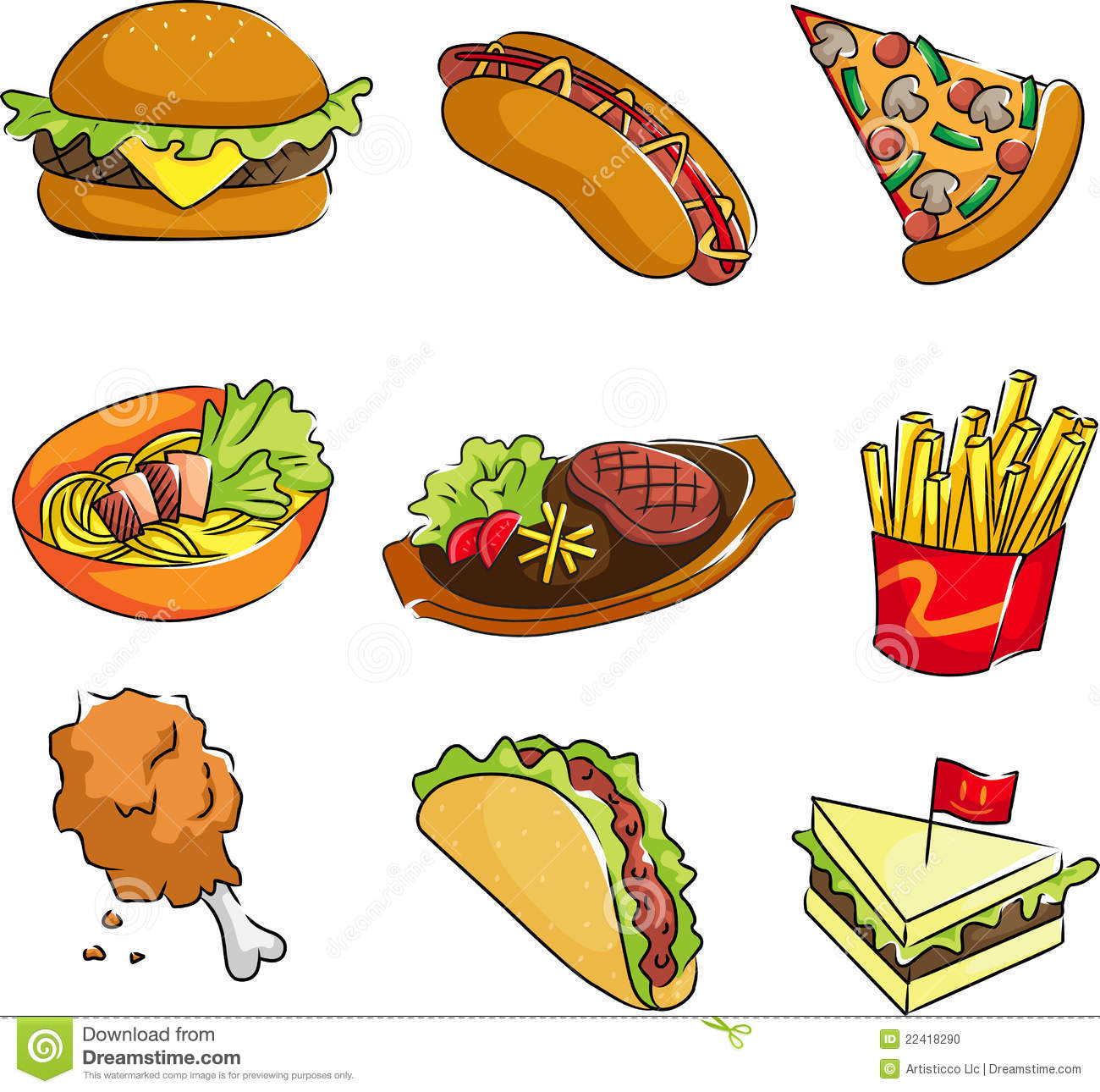 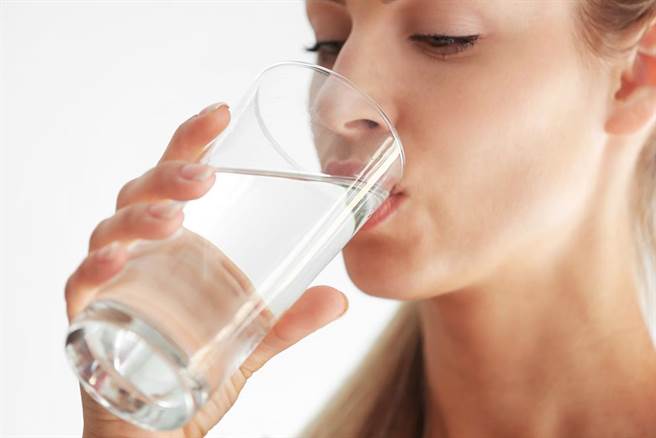 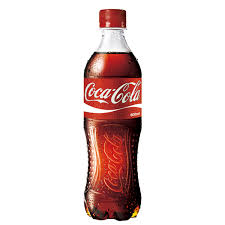 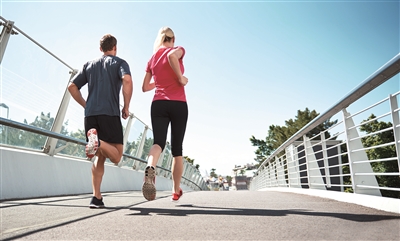 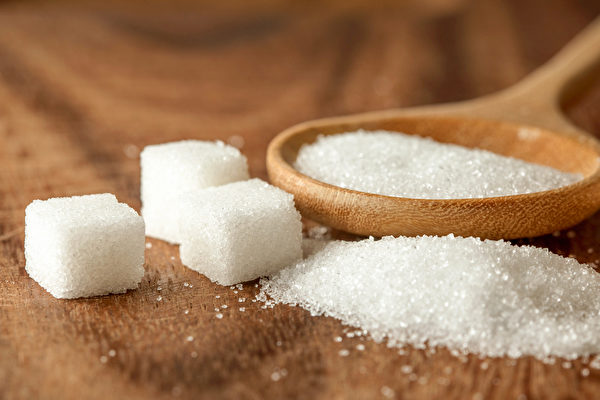 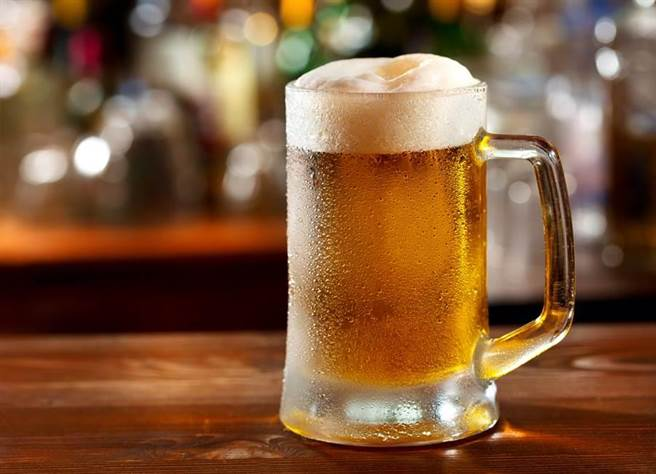 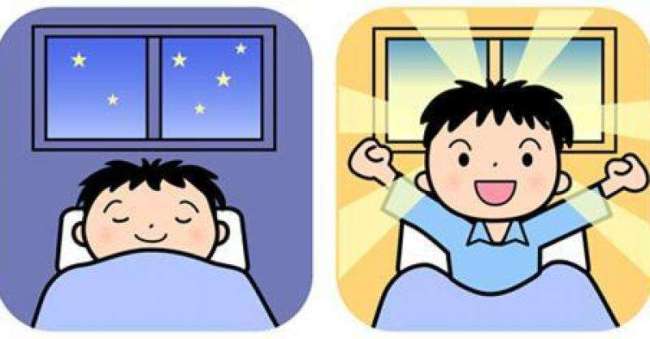 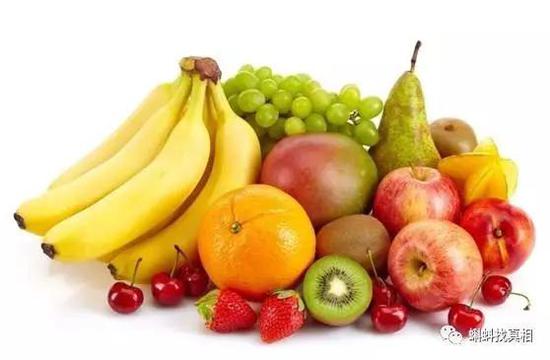 GRAMMAR：完全（entirely，completely）
Example：捷克语我完全听不懂。
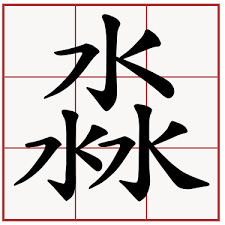 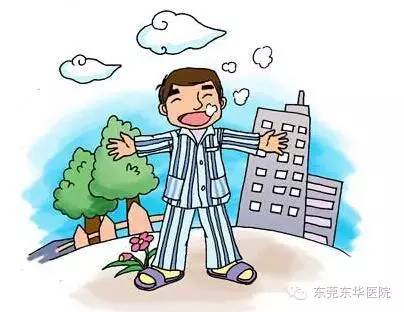 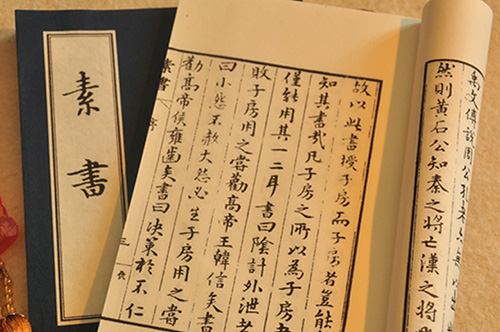 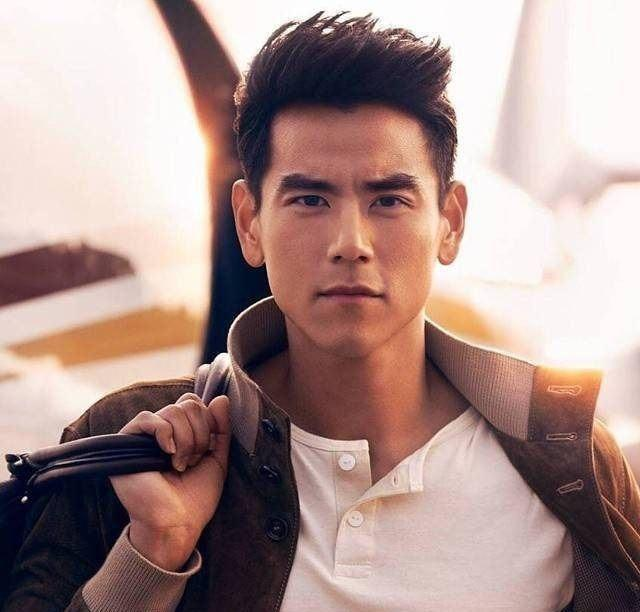 ？
这本书我完全看不懂。
这个人我完全不认识。
他的病完全好了。
这个字我完全不认识。
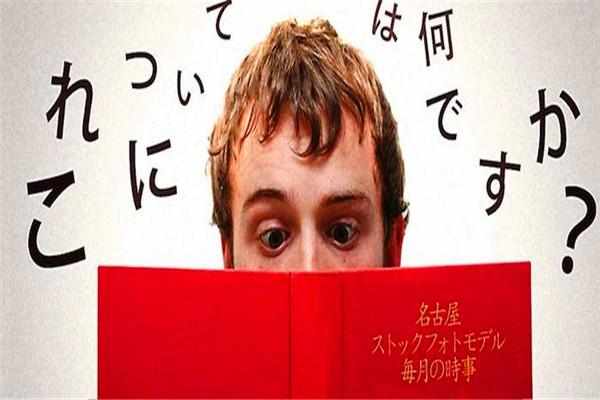 日文我完全看不懂。
GRAMMAR：的确（indeed）
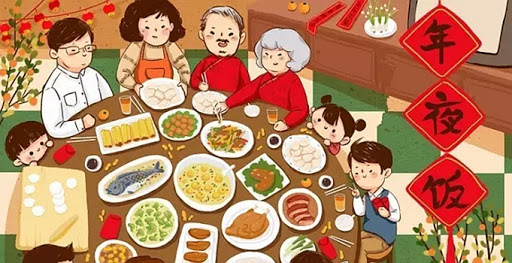 EAMPLE：

A：中国的春节真热闹。

B：不错，的确热闹，特别是吃年夜饭。
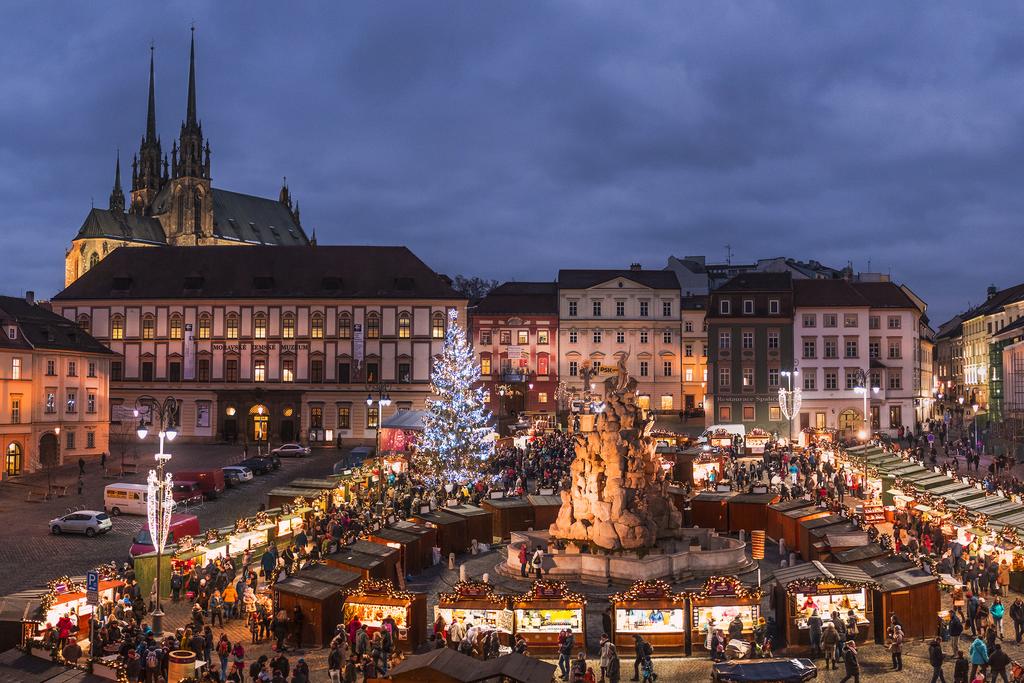 A：布尔诺（Brno）的圣诞节（Christmas）真热闹。

B：                                                  。
A：布尔诺的圣诞节真热闹。

B：                                       。
不错，的确热闹，特别是晚上的时候
GRAMMAR：的确（indeed）
A：学中文很有意思吧？

B：                          。
A：圣诞节你家很热闹吧？

B：                          。
学中文的确很有意思
A：糖醋鱼味道不错吧？

B：                          。
A：捷克啤酒好喝吧？

B：                          。
GRAMMAR：要不是（if it were not for；but for）
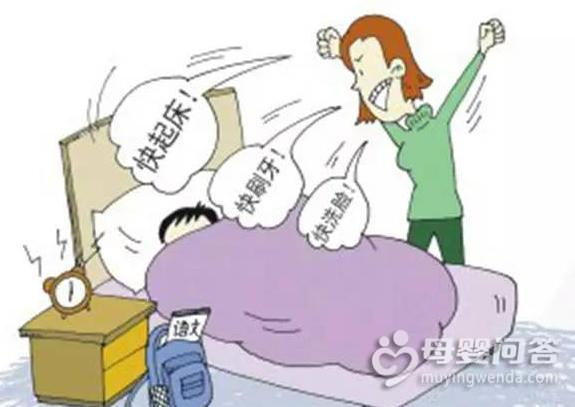 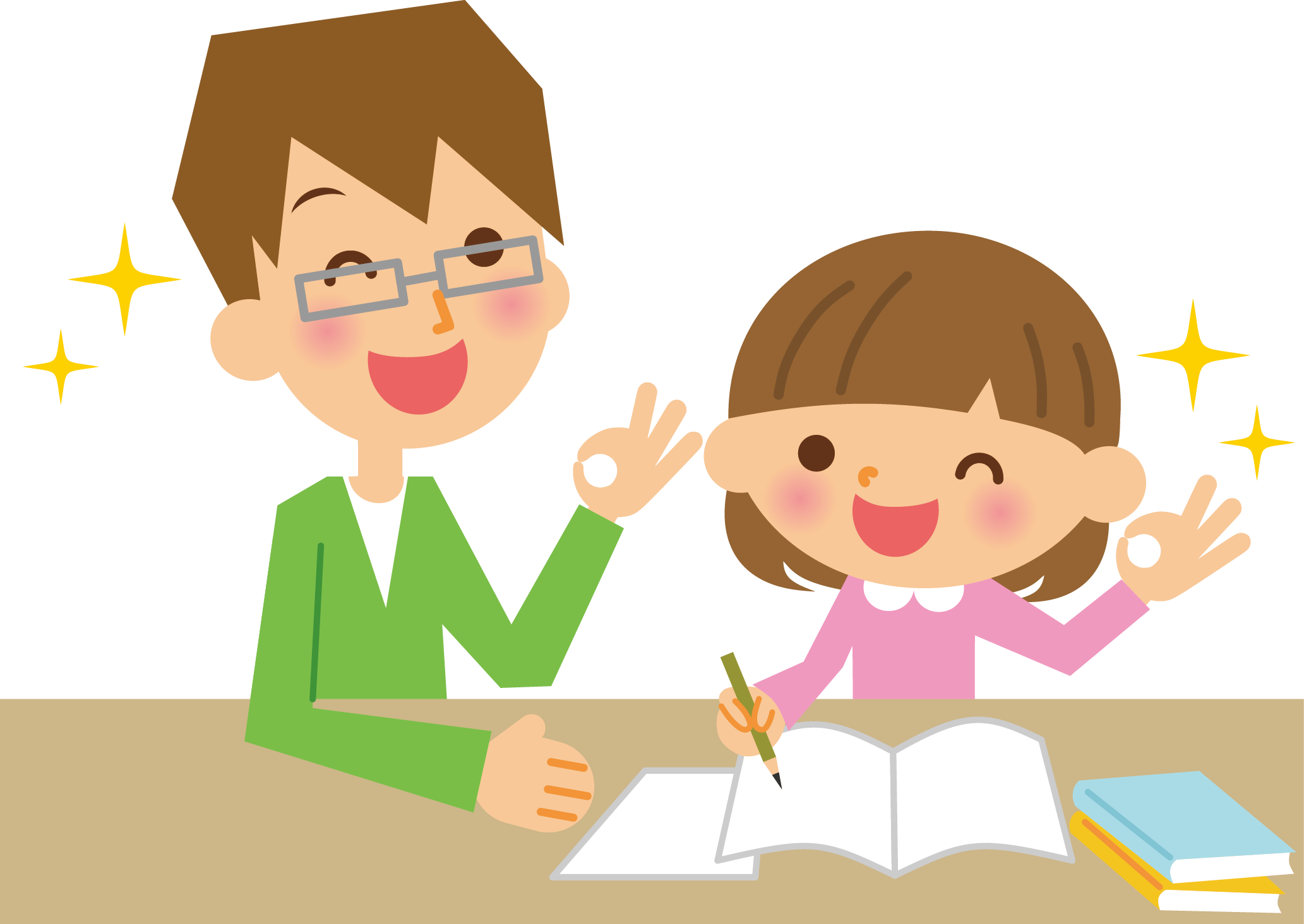 要不是妈妈叫他（起床）
要不是老师帮忙
，他上课肯定迟到。
，她肯定不能做完功课。
GRAMMAR：要不是（if it were not for；but for）
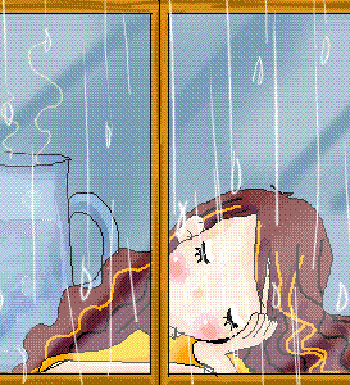 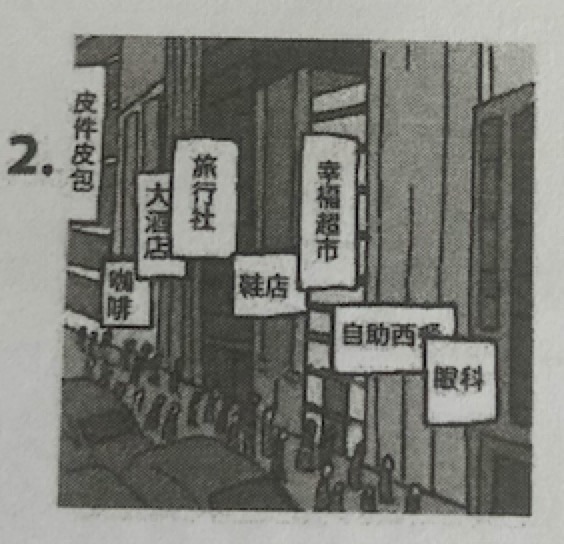 要不是下雨
要不是全是汉字
，她肯定出去玩儿。
，我还以为在纽约呢。
GRAMMAR：看来（it seems）
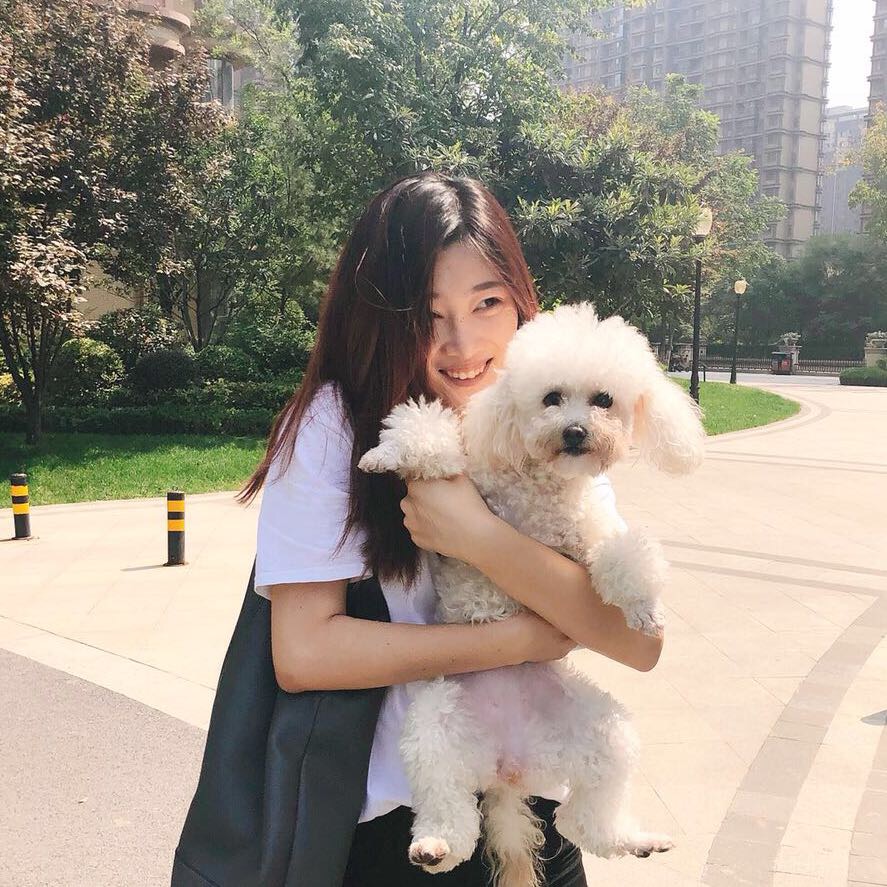 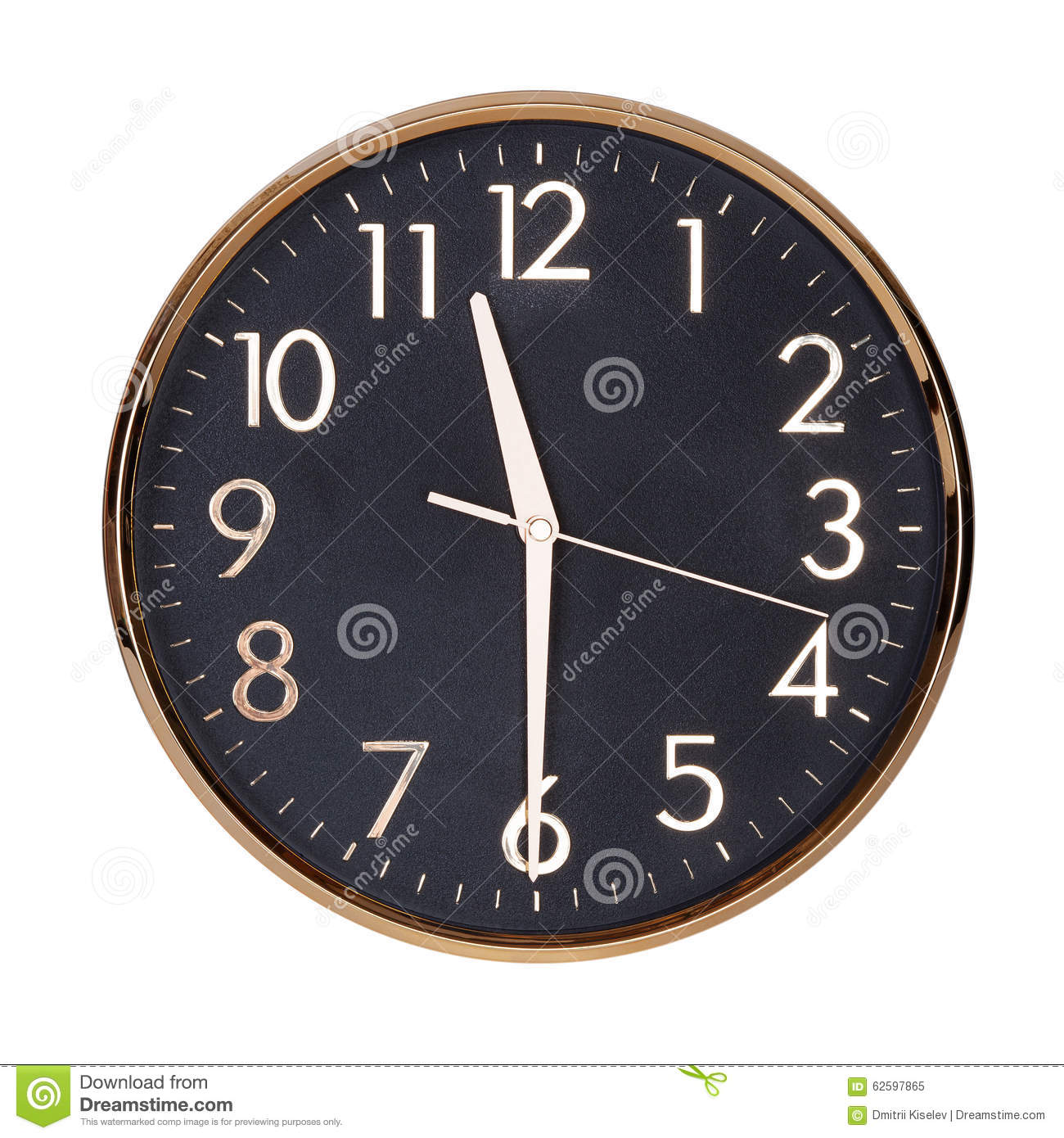 A：他今天晚上会来吗？

B：                           。
A：夏老师喜欢狗吗？

B：                           。
看来他今晚不会来了。
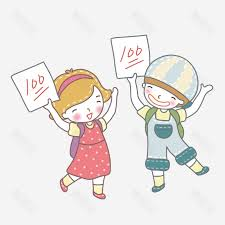 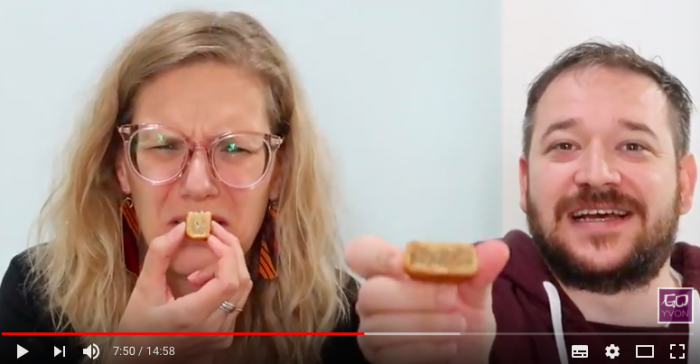 A：他喜欢吃月饼吗？

B：                             。
A：她喜欢吃月饼吗？

B：                            。
GRAMMAR：从来（from past till present；always；at all times）
EXAMPLE
A：你去过中国吗？

B：我从来没去过中国。
A： 你吃过粽子吗？

B：                        。
A： 你过过春节吗？

B：                        。
A： 你收过红包吗？

B：                        。
A： 你看过这本书吗？

B：                        。
A： 你听过这首歌儿吗？

B：                        。
A： 你买衣服在乎牌子吗？

B：                        。
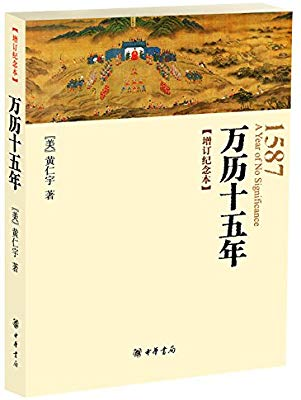 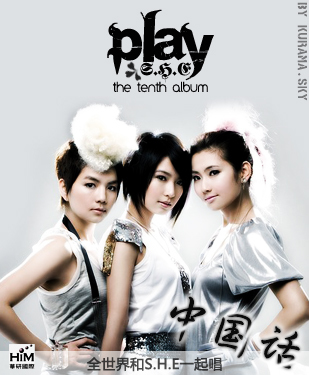 TOPIC：变化
你的家乡（hometown）有什么变化？
以前？现在？
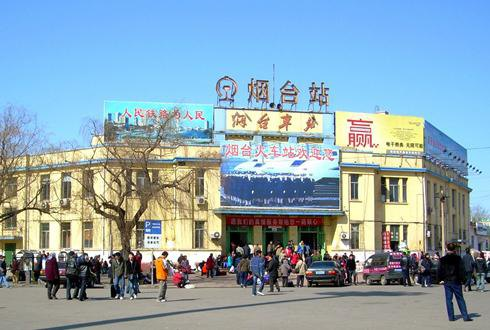 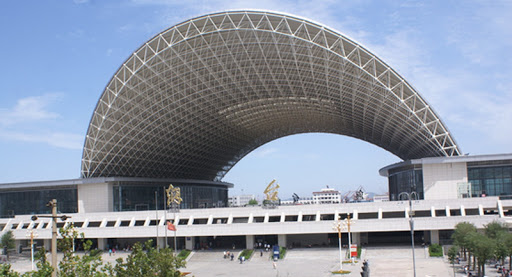 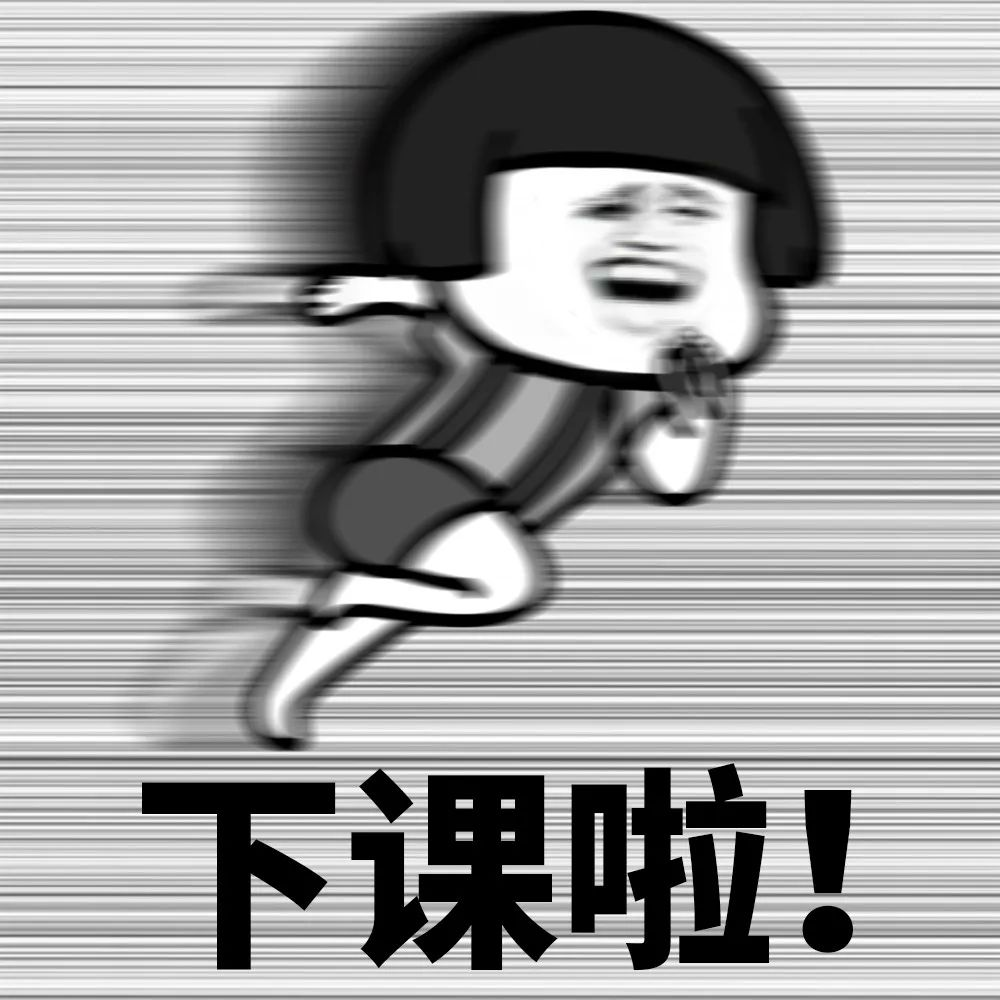 再见！